Автор: Кравцова Елена Владимировна,
педагог – организатор 
МБО ДО ДДТ «Ровесник»
Презентация мероприятия по экологическому воспитанию«Свободный полёт»
Социальное становление личности происходит в процессе воспитания, образования и самовоспитания, когда человек самостоятельно определяет для себя цели и достигает их, когда, осознав чувство собственного достоинства, он уверен в своем положении в обществе.
Совместная деятельность
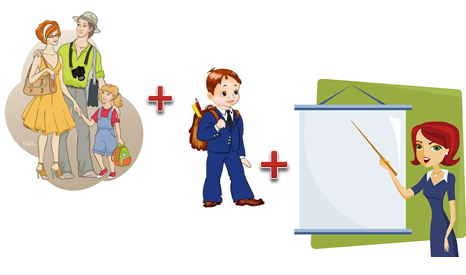 Ребёнок
Родители
Педагог
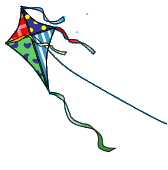 Городской Фестиваль – конкурс воздушных змеев  «Свободный полёт»
Цель:
пропаганда преемственности поколений 
в воспитании бережного отношения к природе.
Задачи:
привлечь внимание жителей города 
к проблеме защиты птиц;
способствовать формированию у детей и их родителей желания вносить посильный вклад в дело охраны природного края;
пропагандировать семейные ценности, здоровый образ жизни,
повышать социальную активность населения в развитии
культурной жизни города.
Участники проекта:
Воспитанники дошкольных  образовательных учреждений и обучающиеся образовательных организаций города;
Родители обучающихся;
Педагоги.
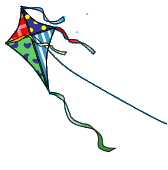 Ожидаемые результаты:
Овладение детьми необходимыми знаниями, умениями и навыками по изготовлению и запуску воздушных змеев;
Введение в воспитательный процесс дополнительных методических мероприятий (бесед, мастер – классов, и т.д.) по истории возникновения воздушных змеев, их применению и изготовлению, видовому разнообразию птиц Амурской области;
Повышение родительской активности                   в  воспитательном процессе.
Этапы проекта:
1. Подготовительный
Подготовка проектной документации. Согласование по кадровому обеспечению. Составление положения о проведении городского Фестиваля – конкурса воздушных змеев «Свободный полёт».
2. Основной
Изучение материалов об истории возникновения воздушных змеев, их применений в быту и науке; проведение мастер – класса по изготовлению воздушных змеев; проведение Фестиваля – конкурса «Свободный полет» (с непосредственным запуском); подведение итогов по изготовлению и запуску воздушных змеев.
3. Заключительный
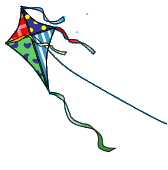 Оформление фотовыставки «Свободный полёт», публикация в СМИ.
Спасибо за внимание!
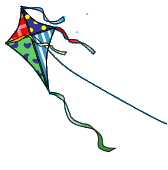 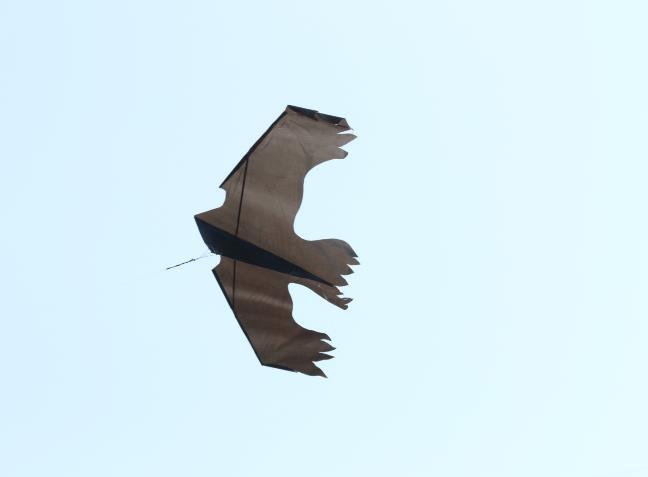 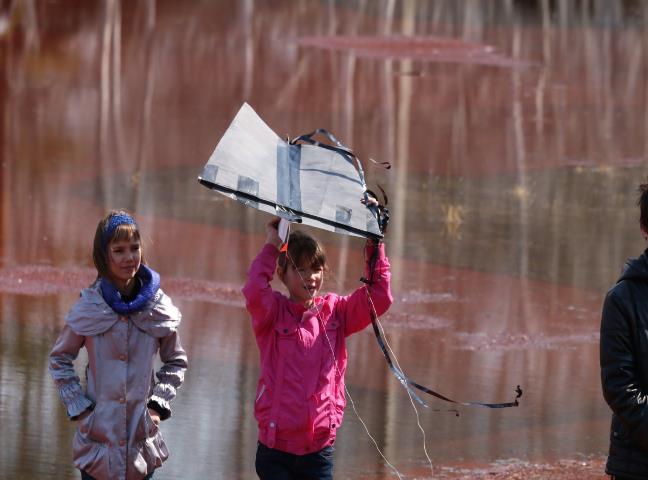 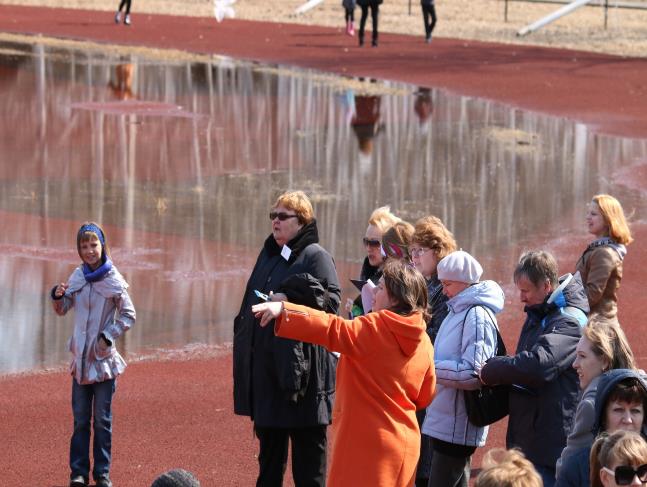 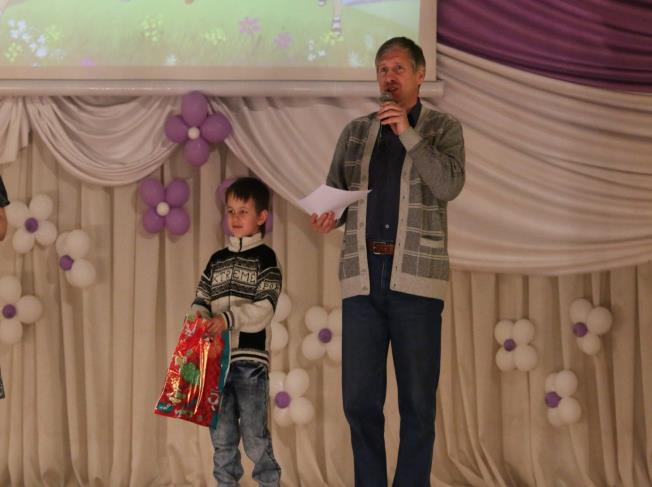 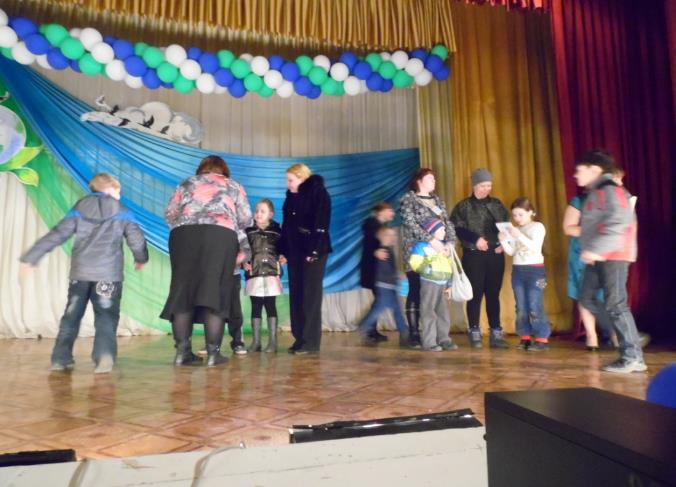 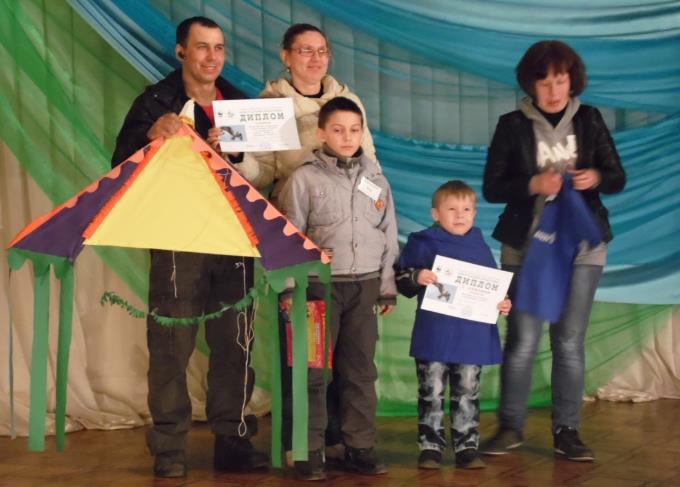 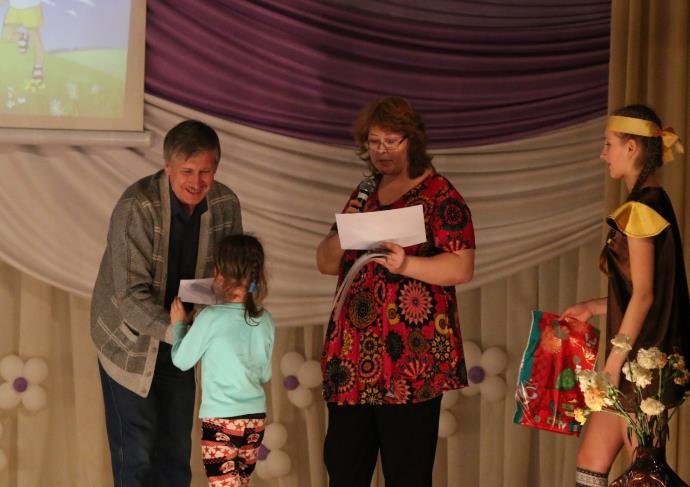 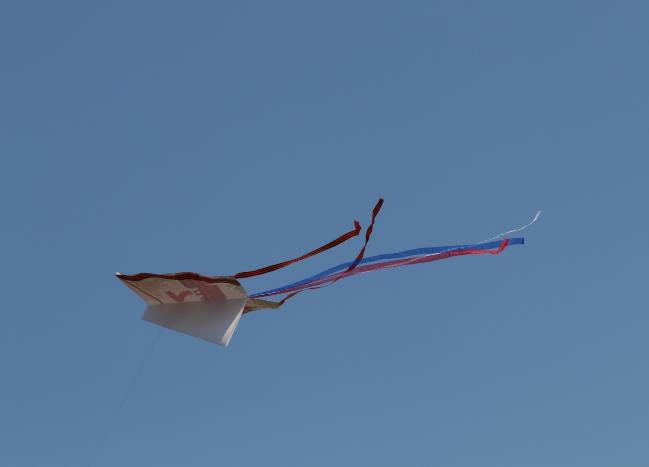 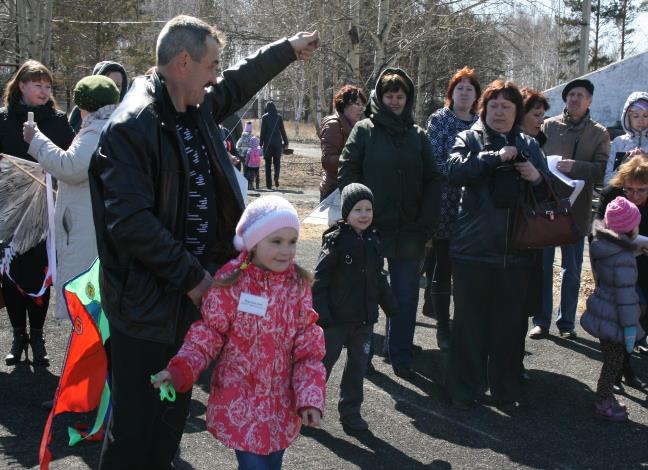 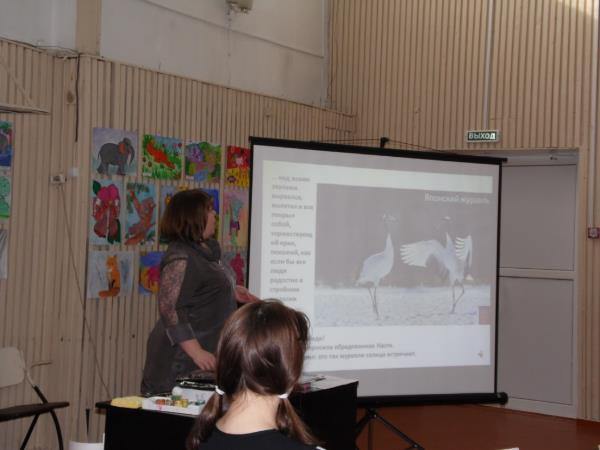 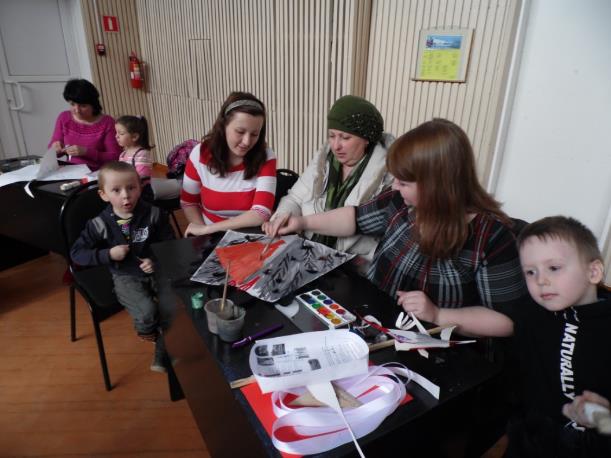 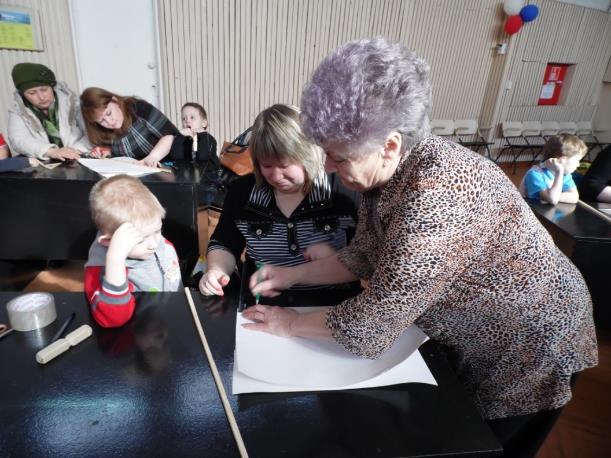 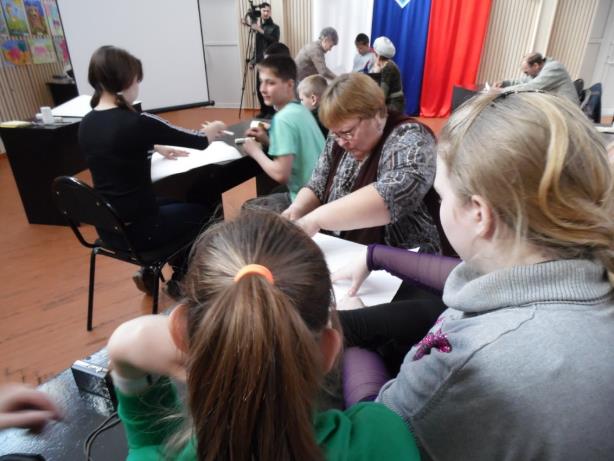 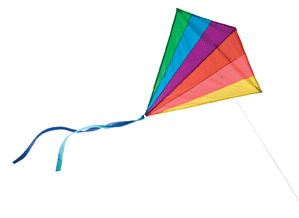